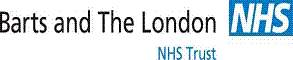 GUIDELINES FOR PREVENTION OF PAEDIATRIC THROMBOEMBOLISM
This guideline is intended for paediatrics and does not apply to neonates. The anticoagulant of choice in children is Dalteparin
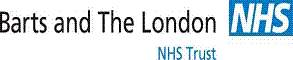 Dalteparin is used in the Children’s Directorate as the low molecular weight heparin of choice. Dose: <12 years 100units/kg once daily, >12 years 2500-5000 units once daily.
A contraindication to pneumatic boots is: 
	Pre-existing DVT
Contraindications to heparin prophylaxis include:
Heparin hypersensitivity
Platelets<80
Previous heparin-induced thrombocytopaenia
Oesophageal varices
Congenital or acquired bleeding
Renal or hepatic failure
Surgery to brain, eye or spinal cord
Active peptic ulcer disease
Active bleeding
Coagulopathy
Recent cerebral haemorrhage
References: 
1. Venous thromboembolism in paediatric practice. Deborah J. Clark Paediatric Anaesthesia 1999 vol. 9 pages 475-484.
2. Perioperative thromboprophylaxis in children: development of a guideline for management. Philip C. Jackson and Judith M. Morgan Paediatric Anaesthesia  2008 vol. 18, pages 478-487.
3. Venous thrombolembolism: Reducing the risk of venous thromboembolism (deep vein thrombosis and pulmonary embolism) in inpatients undergoing surgery). NICE clinical guidelines  April 2007.
4. Guidelines (8th Edition) Physicians Evidence-Based Clinical Practice: American College of Chest Physicians.
5. Antithrombotic Therapy in Neonates and Children.  Fenella Kirkham, Patricia Massicotte and Alan D. Michelson
Paul Monagle, Elizabeth Chalmers, Anthony Chan, Gabrielle deVeber, Chest 2008;133;887-968.
6. Venous thromboembolism: reducing the risk of venous thromboembolism (deep vein thrombosis and pulmonary embolism) in patients admitted to hospital. NICE clinical guidelines 2010.      
7. Morgan J, Checketts M, Arana A, et al. Prevention of perioperative venous thromboembolism in pediatric patients: Guidelines from the Association of Paediatric Anaesthetists of Great Britain and Ireland (APAGBI). Pediatr Anesth. 2018;28:382‐391.
M. Basu,  J Challands, Nov 2010 ,  Louise Bowles Jan 2015,
 Rob McCartney ,Jo Challands Dec 2018 – Tom Urwin, Hannah Lewis 2022